Department Meeting
Wednesday, December 14, 2022
Agenda
Announcements/Reminders
Summary of CS 2011~CS2013 taskforce meetings
Opportunities
Q&A
2
Important Calendars and Dates
Fall Grades due: Wednesday, December 21st, 9AM

Spring’23 begins on Thursday, January 19, 2023.
Spring Welcome Back – January 19, 2023
University research space audit - January 19, 2023
Student success story submission for graduation – January 20, 2023
1st day of classes – January 23rd, 2023

RTP file closure: 02/06/23
M. Kaur, N. Forouzesh, S. Lim, D. Krum
Lecturers (a list is still being compiled.) – need peer evaluations between 1/23 – 2/3
Upcoming College/Univ Meetings and Events
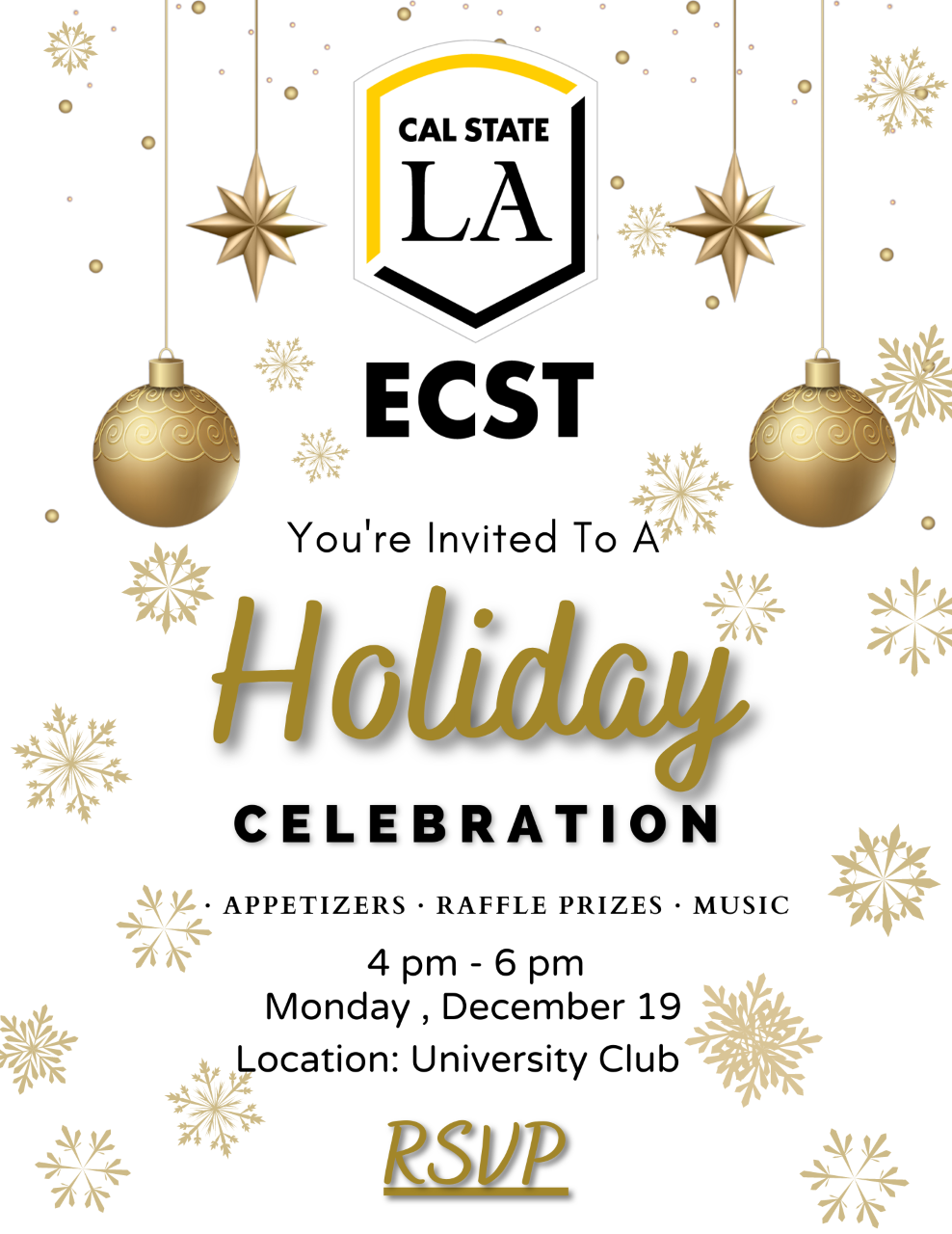 ECST holiday celebration on Monday 12/19 from 4 – 6 pm in U-club
Department Meetings and Events
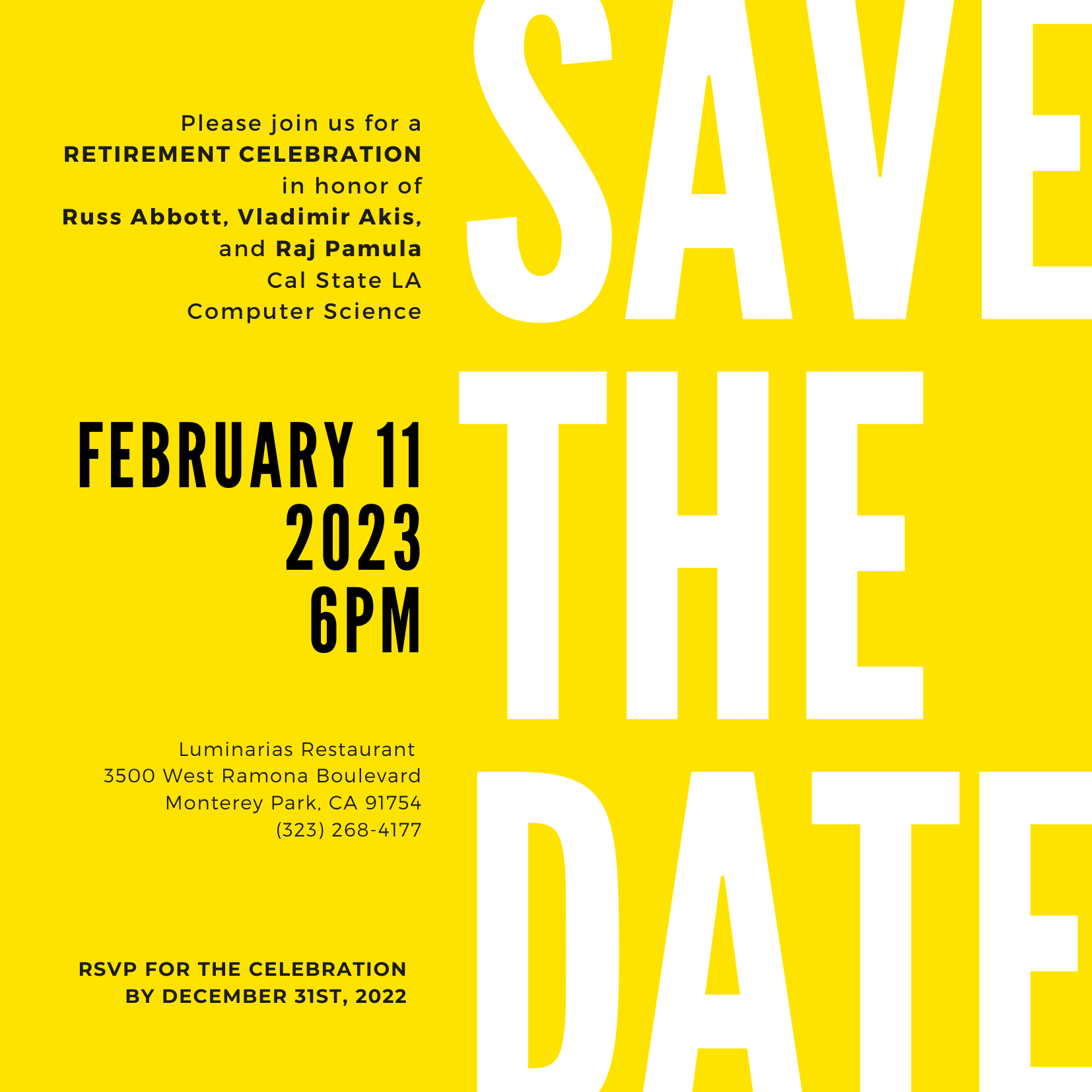 Retirement Celebration




Department meetings for Spring 2023
Wed 9:30-10:30AM?
Reminders
CS 4961 rubrics & grades
CS 3337, CS 3801, CS 5337 rubrics
CS 5990 
Complete rubrics
Give RP grades to your students
Make sure that your students submit GS-13 forms 
Comp exam results : 8 pass + 1 fail
Update on faculty Search 
Position Announcement
Reach out to your colleagues
Update your webpage
CS 2011-CS2013 Taskforce Meetings
Item 1: Course scheduling structure for Fall 2023
Model 2 (1 Lecture 75 + 3 Associated Activities of 25 students)

Item 2: Course contents
Eliminating Binary-IO from CS 2012/2013

Item 3: Transfer students
More responsive; more practical examples; timely grading and feedback 
Train and coordinate with TAs (activity sections)
Tutors - have review workshops for CS 2012 and CS 2013
Form a transfer student community
Opportunities
CAHSI Local REUs
Faculty (https://cahsi.utep.edu/local-reu/#1662591066657-df5383df-9128)
Student

Others?